Администрация Петрозаводского городского округа
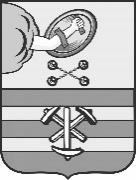 РЕАЛИЗАЦИЯ ПРОЕКТОВ КОМПЛЕКСНОГО РАЗВИТИЯ ТЕРРИТОРИИ ПЕТРОЗАВОДСКОГО ГОРОДСКОГО ОКРУГА
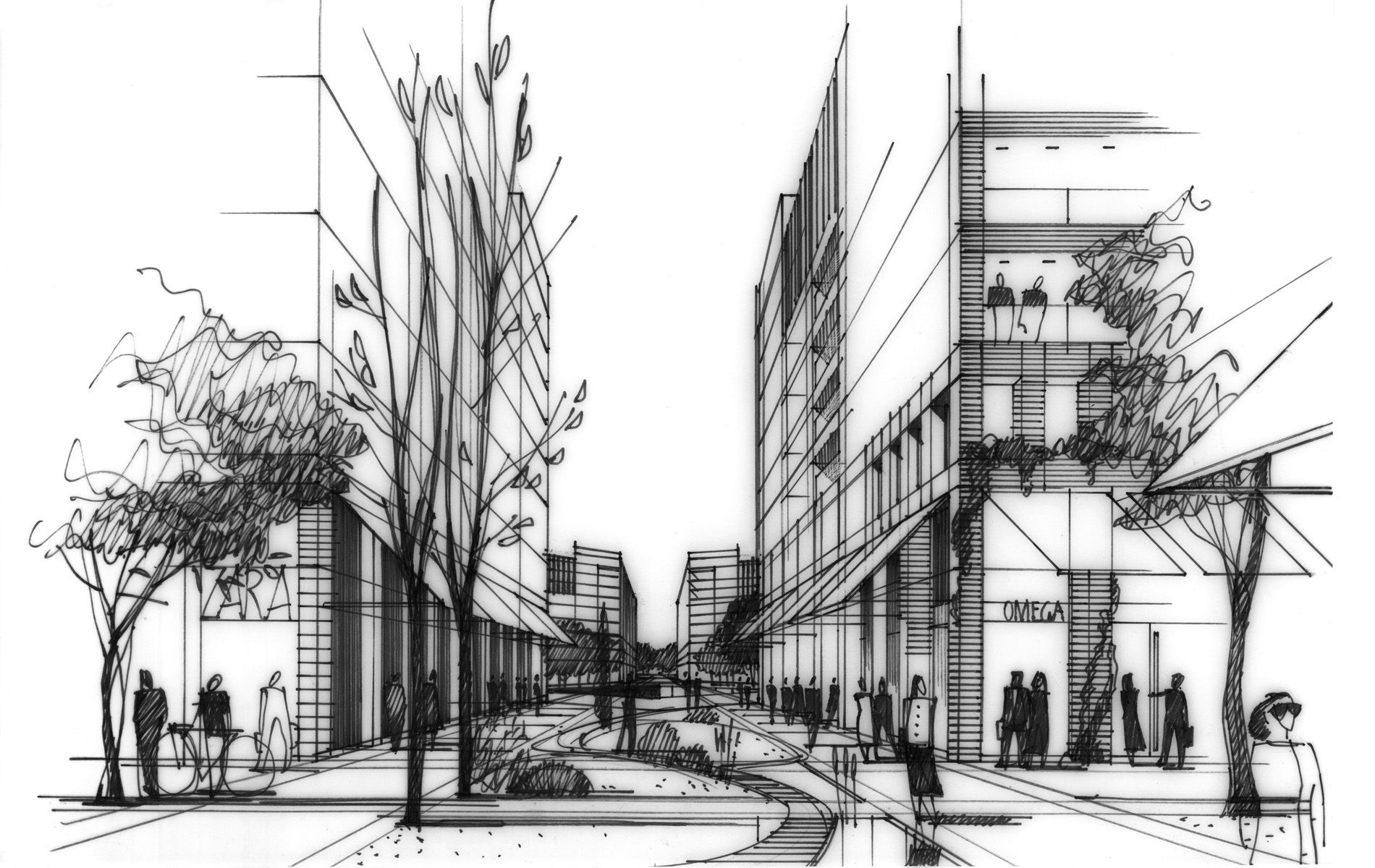 1
КРТ КВАРТАЛА, ОГРАНИЧЕННОГО СЕВЕРНОЙ УЛ., УЛ. ШОТМАНА, СОРОКСКОЙ УЛ.
Расселены 10 многоквартирных домов, признанных аварийными и подлежащих сносу
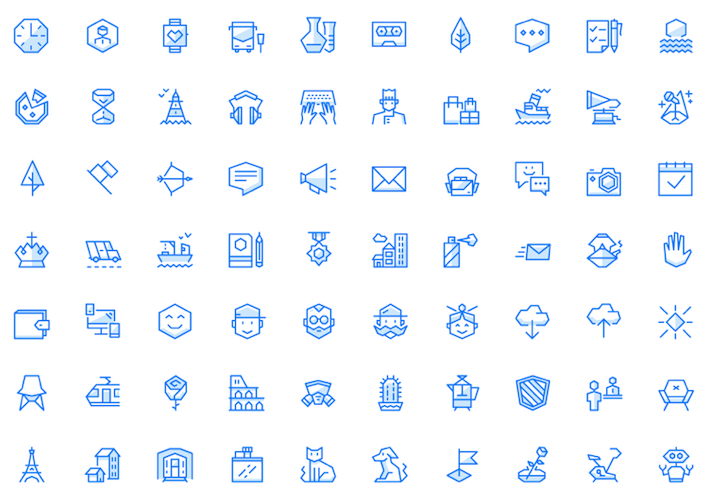 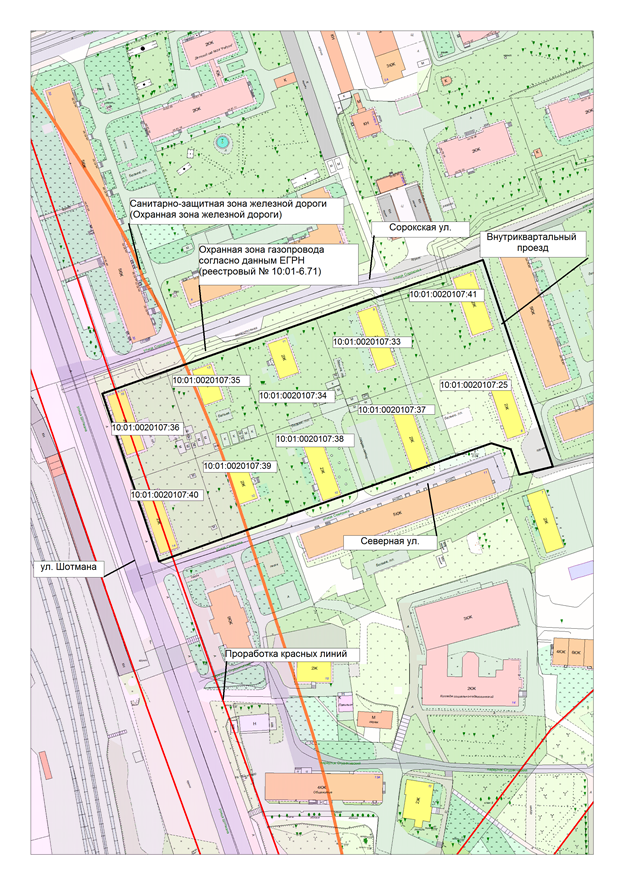 за исключением 1-ой квартиры – участник СВО
2 многоквартирных дома, признанных аварийными, снесены
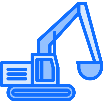 Общая площадь расселенного жилья составило 4 000 кв.м
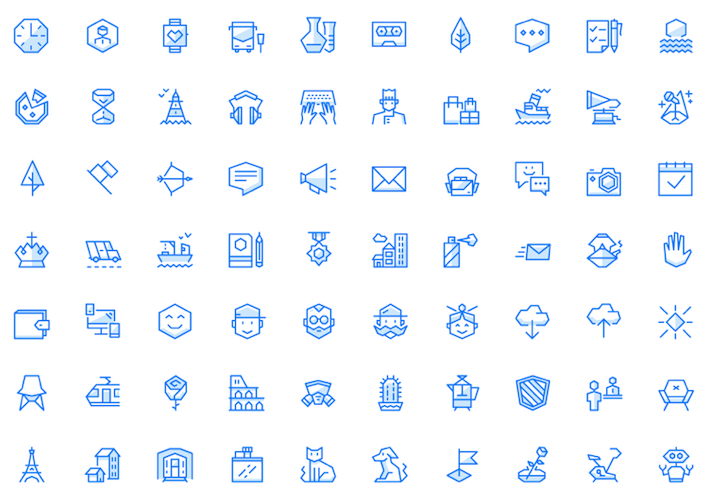 Строительство многоквартирного дома и двух подземных паркингов с ориентировочной площадью квартир порядка 25 000 кв.м.
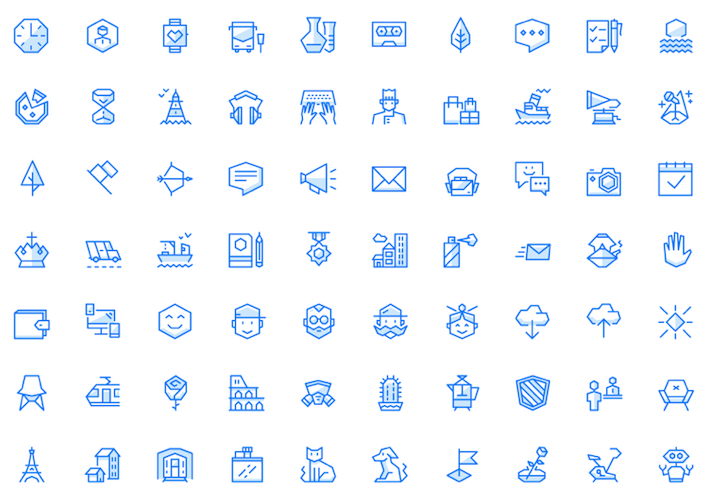 2
КРТ В РАЙОНЕ ДРЕВЛЯНСКОЙ НАБЕРЕЖНОЙ
В границах территории расположено 3 многоквартирных дома, признанных аварийными и подлежащих сносу
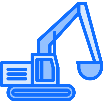 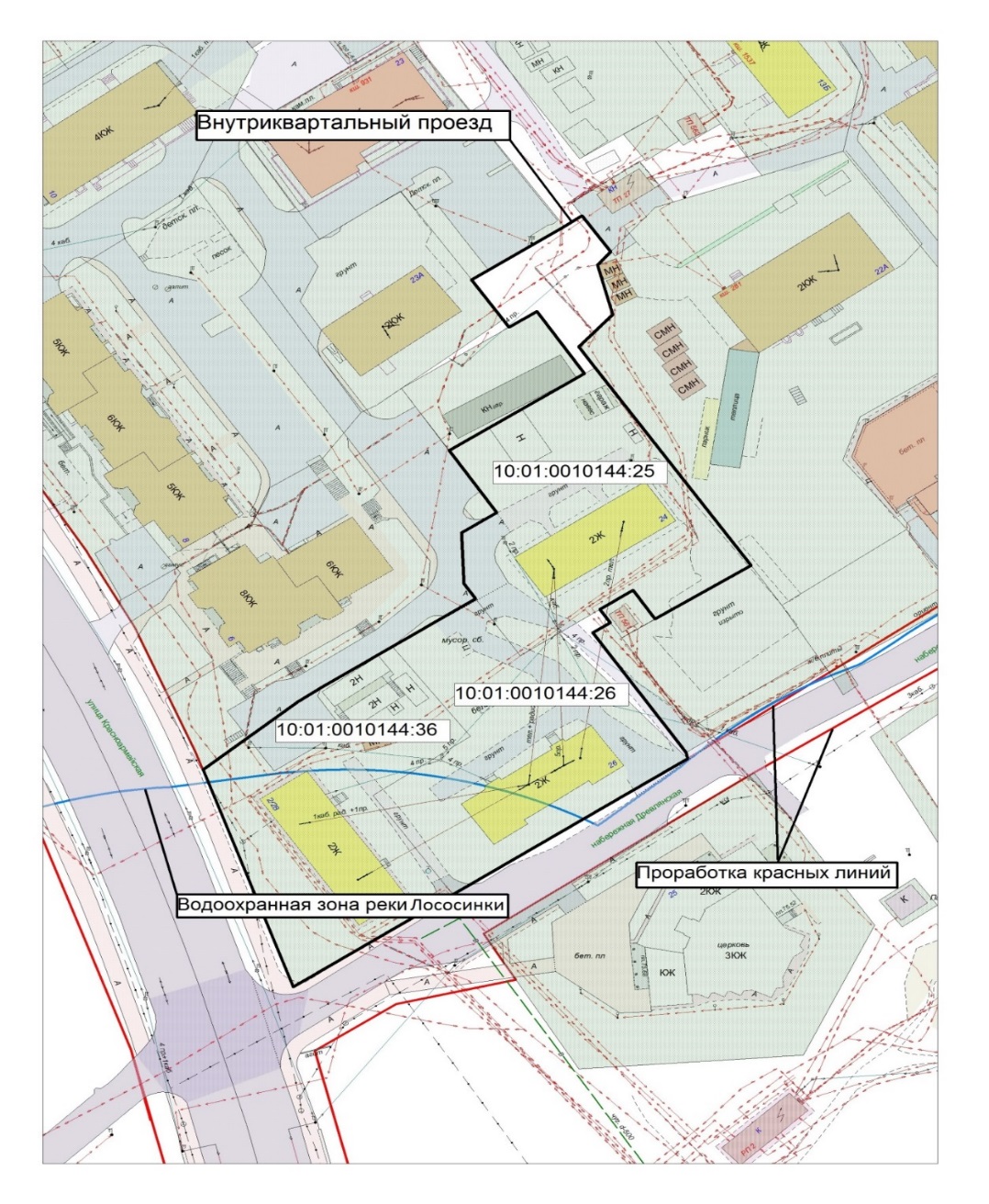 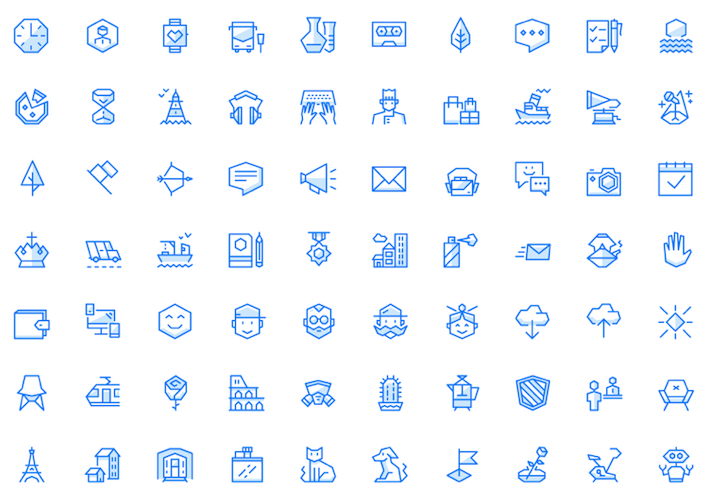 Общая площадь расселяемого жилья составляет 1 485,90 кв.м
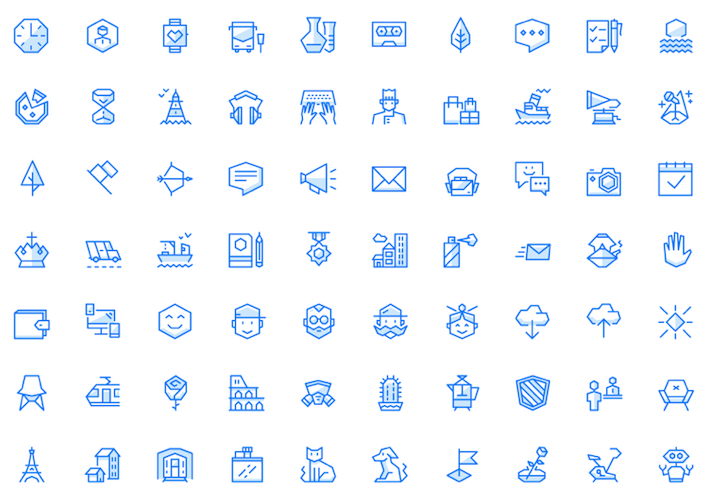 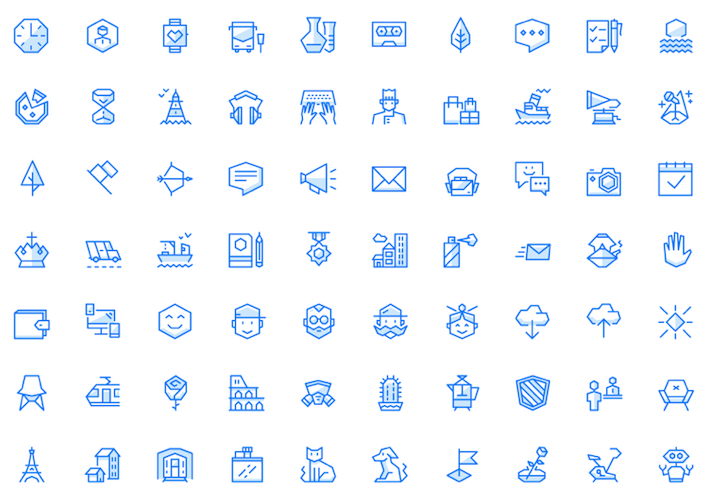 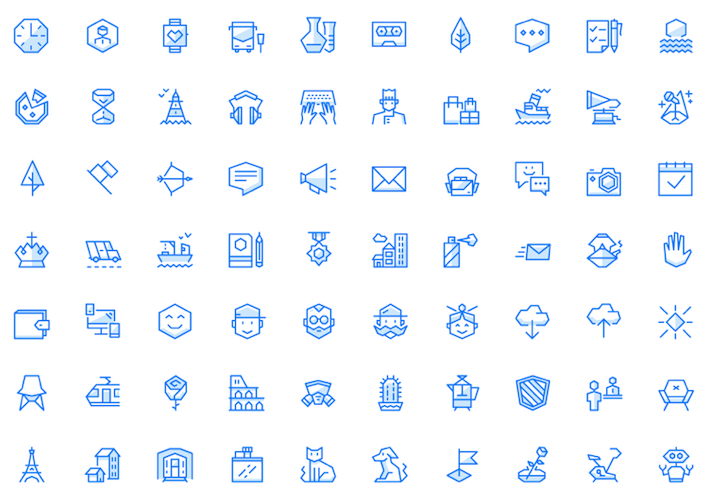 26 жилых помещений из 36 расселены
Строительство многоквартирного дома с ориентировочной площадью квартир –     12 000 кв.м.
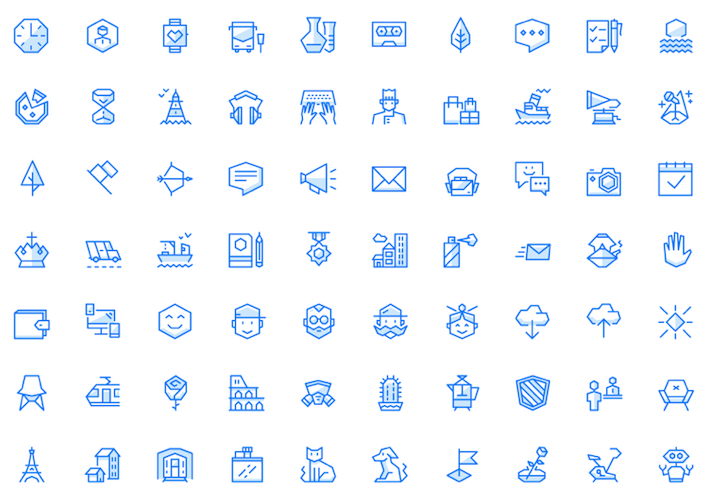 Устройство пешеходной дорожки вдоль Древлянской наб. до Красноармейской ул.
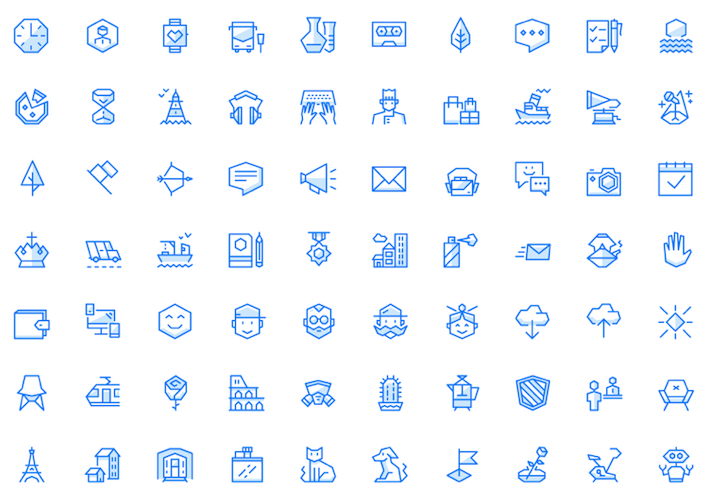 3
КРТ КВАРТАЛА, ОГРАНИЧЕННОГО УЛ. ГОГОЛЯ, УЛ. АНТИКАЙНЕНА, СТАРОДРЕВЛЯНСКИМ ПР-ДОМ, УЛ. ГЕРЦЕНА
По результатам торгов 06.02.2025 заключен договор о КРТ
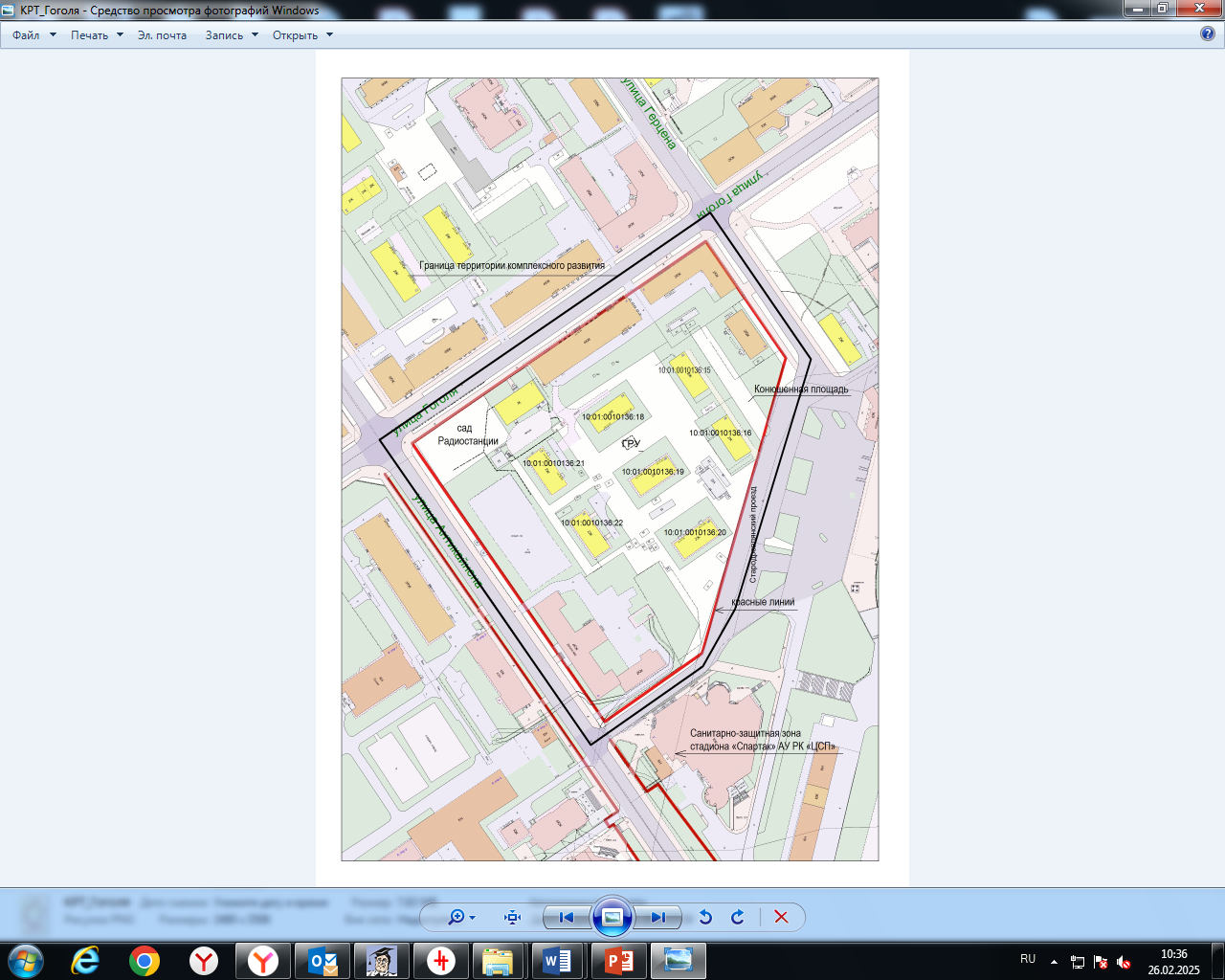 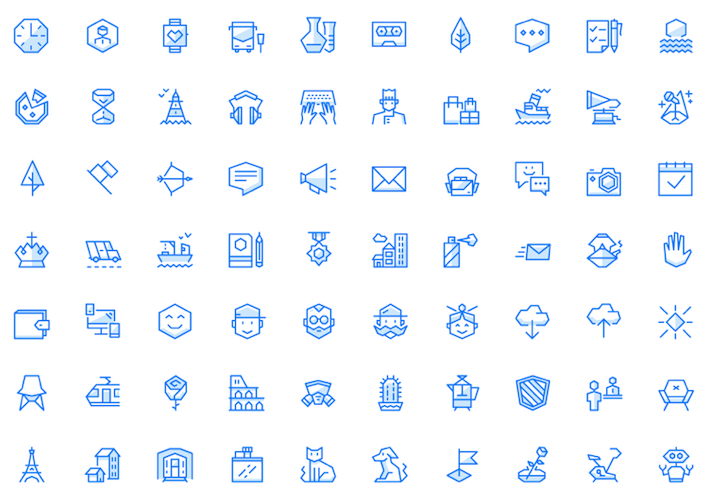 В границах территории расположено 7 многоквартирных домов, признанных аварийными и подлежащих сносу
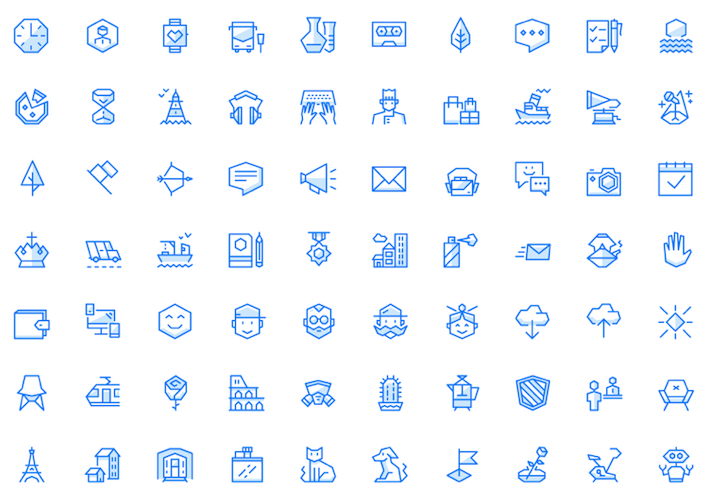 1 многоквартирный дом, расселен в рамках Региональной адресной программы – подлежит сносу застройщиком
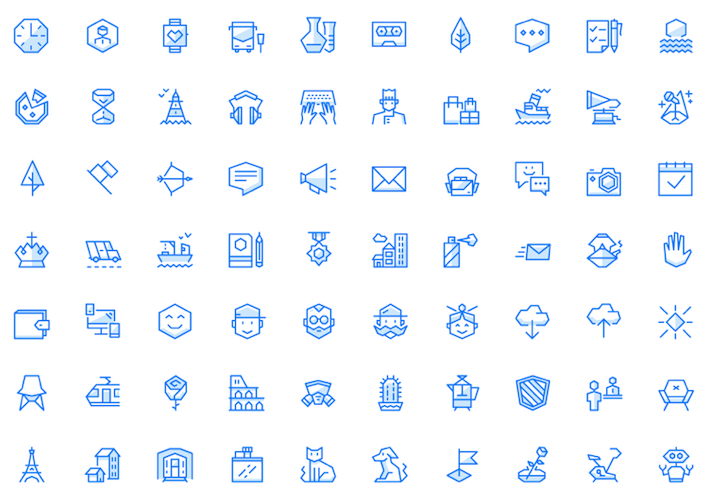 Общая площадь расселяемого жилья составляет 2 329,9 кв.м
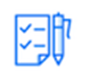 36 помещений в собственности граждан              13 в муниципальной собственности
Договором предусмотрена передача нежилого помещения не менее 100 кв.м в муниципальную собственность
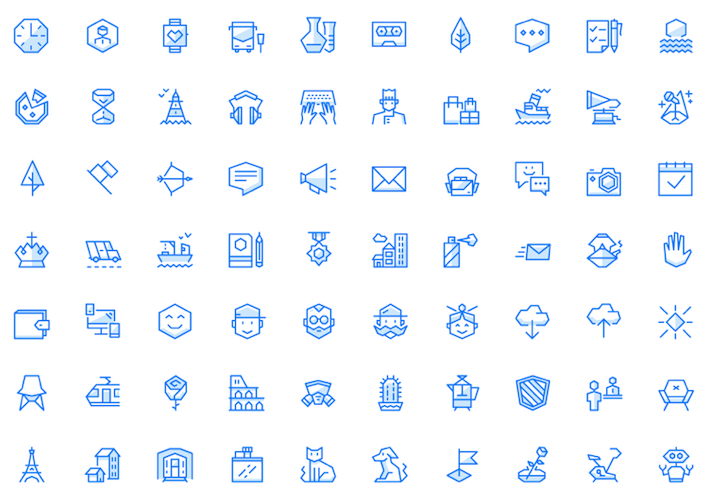 4
КРТ КВАРТАЛА, ОГРАНИЧЕННОГО ПЕРВОМАЙСКИМ ПР-КТОМ,  СКВЕРОМ И. МОЛЧАНОВА, УЛ. ШОТМАНА, КРАСНОФЛОТСКОЙ УЛ.
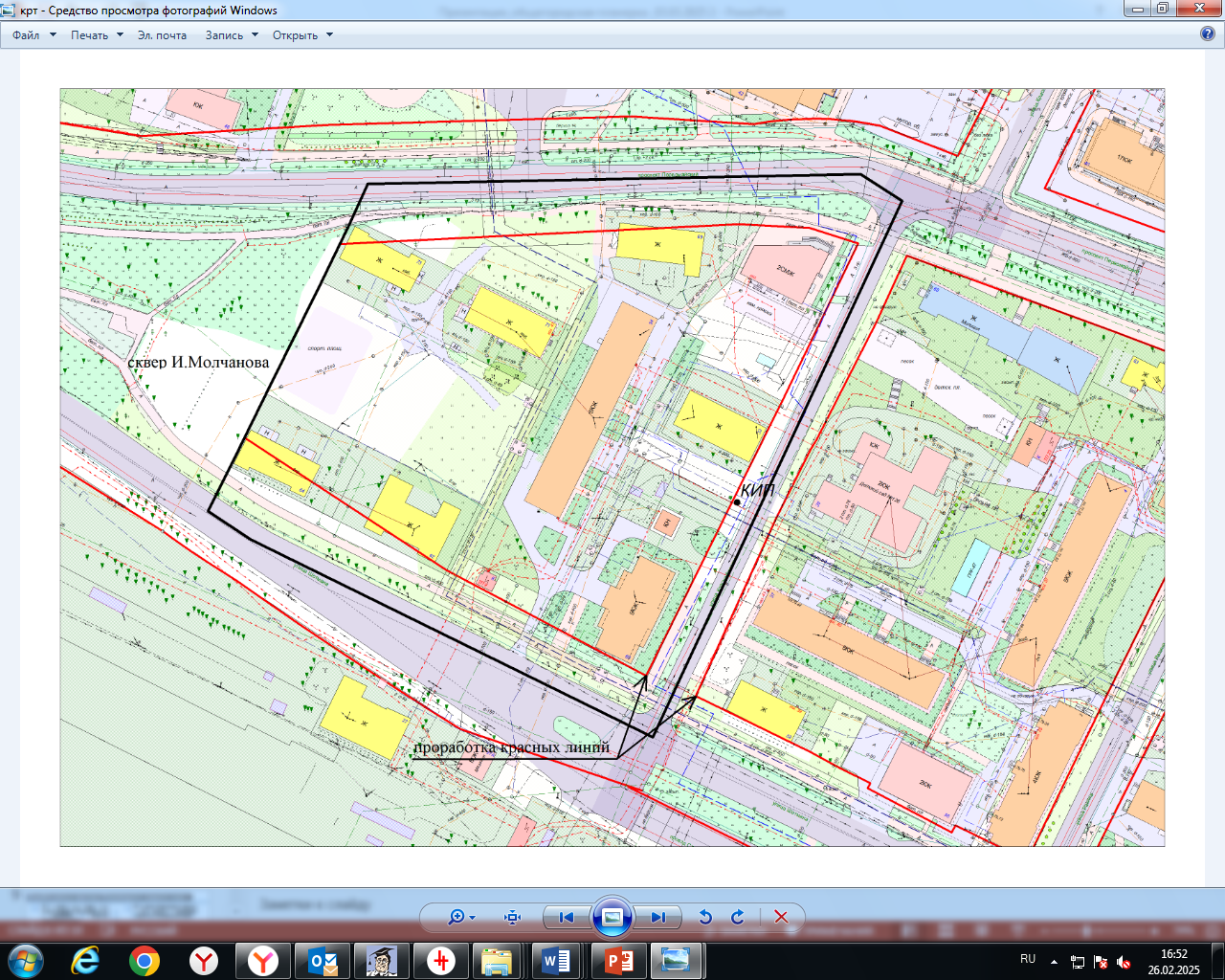 По результатам торгов 27.02.2025 заключен договор о КРТ

В границах территории расположено 6 многоквартирных домов, признанных аварийными и подлежащих сносу

Общая площадь расселяемого жилья составляет 1 514,8 кв.м



В рамках КРТ предусмотрено устройство пешеходной дорожки вдоль Краснофлотской ул., предназначенной для передвижения пешеходов
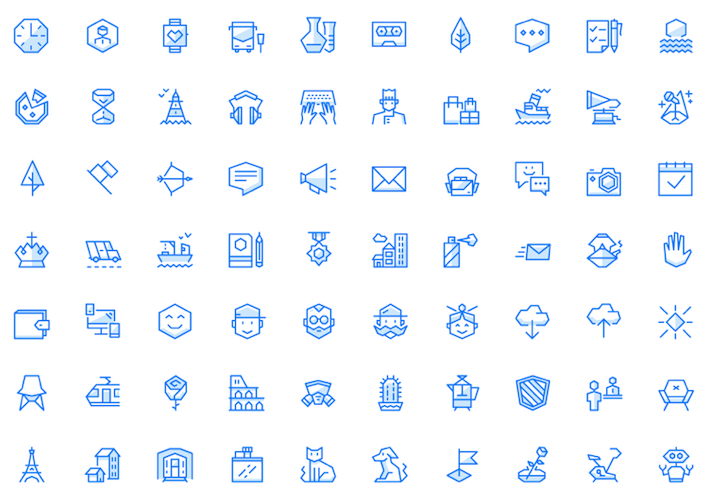 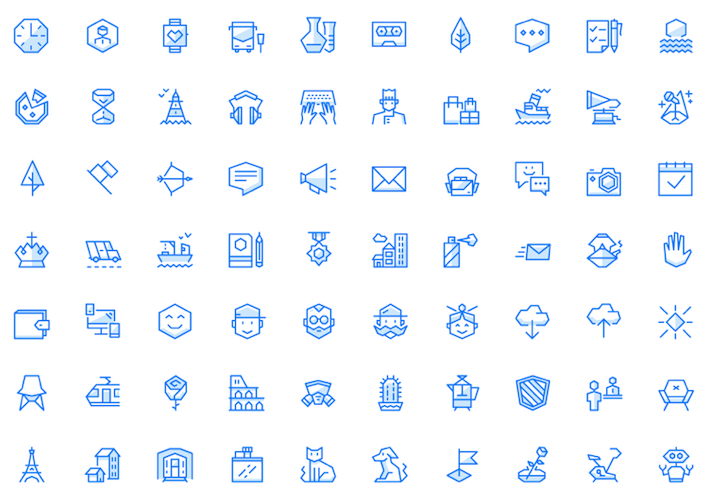 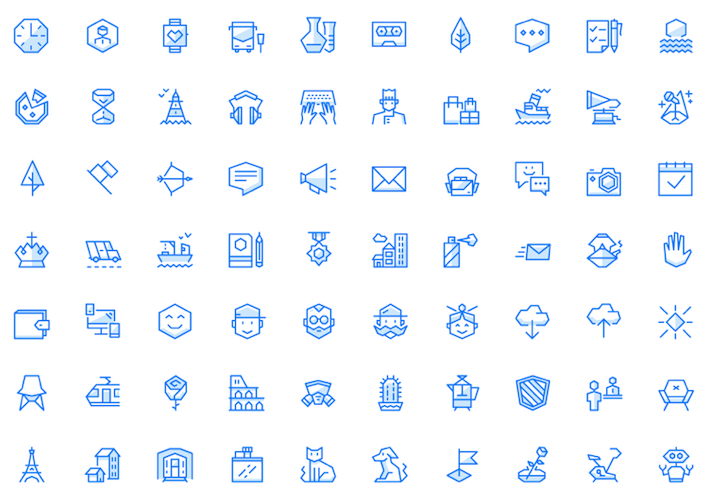 21 помещение в собственности граждан              19 в муниципальной собственности
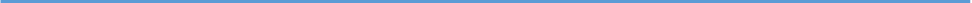 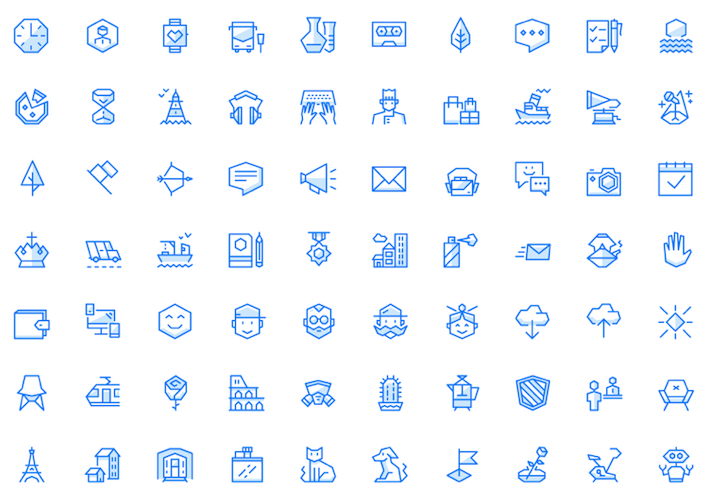 5
КРТ КВАРТАЛА, ОГРАНИЧЕННОГО УЛ. РОВИО, ЛЫЖНОЙ УЛ., ВНУТРИКВАРТАЛЬНЫМ ПР-ДОМ, ВОРОНЬИМ ПР-ДОМ
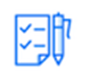 В начале 2025 года принято решение о КРТ

 В границах территории расположено 6 многоквартирных домов, признанных аварийными и подлежащих сносу

3 многоквартирных дома, расселены в рамках Региональной адресной программы – подлежат сносу застройщиком

Общая площадь расселяемого жилья составляет 1 405,7 кв.м
                      25 помещений в собственности граждан
                      22 в муниципальной собственности

В рамках КРТ предусмотрено размещение встроенных помещений детского дошкольного учреждения на 40 мест
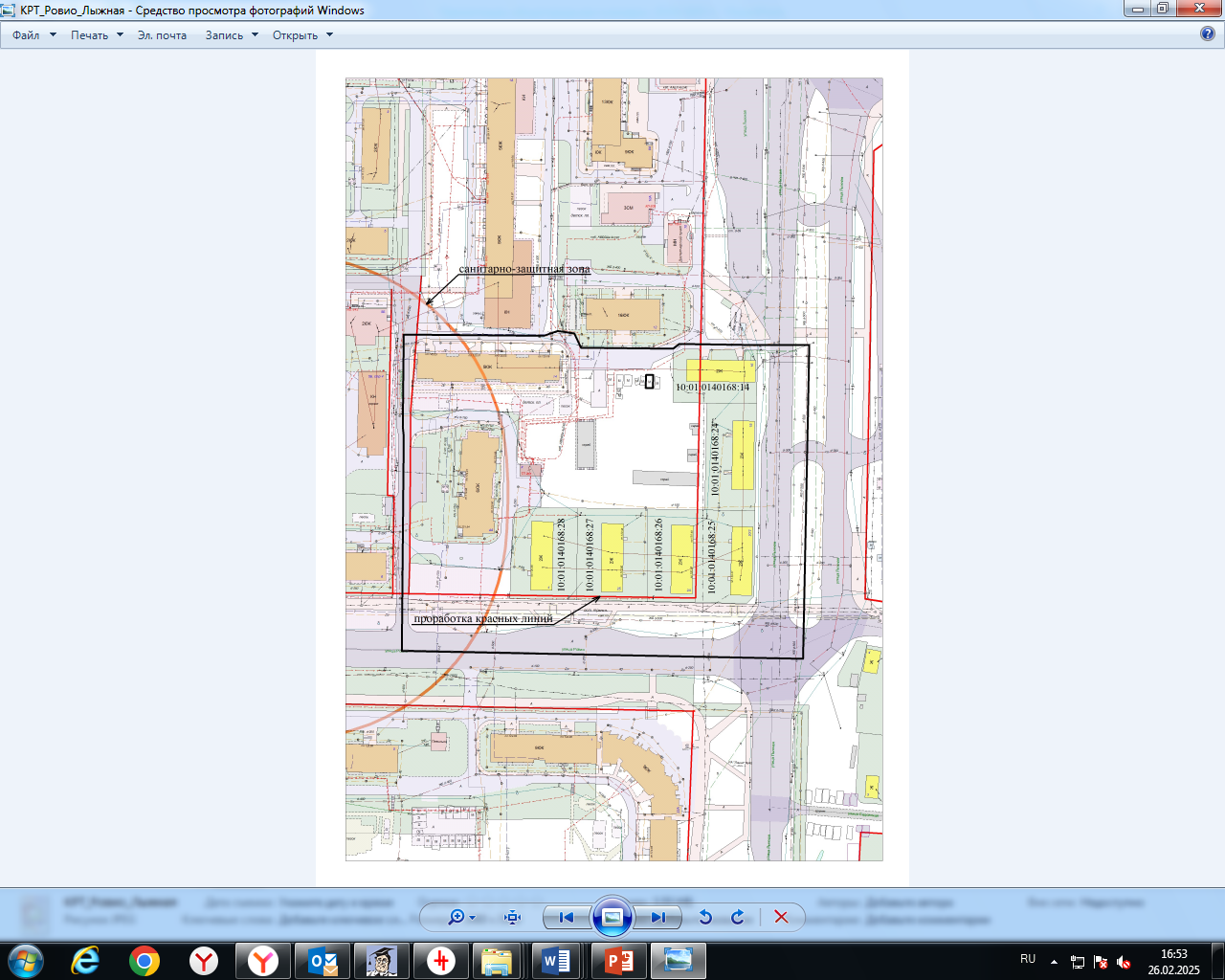 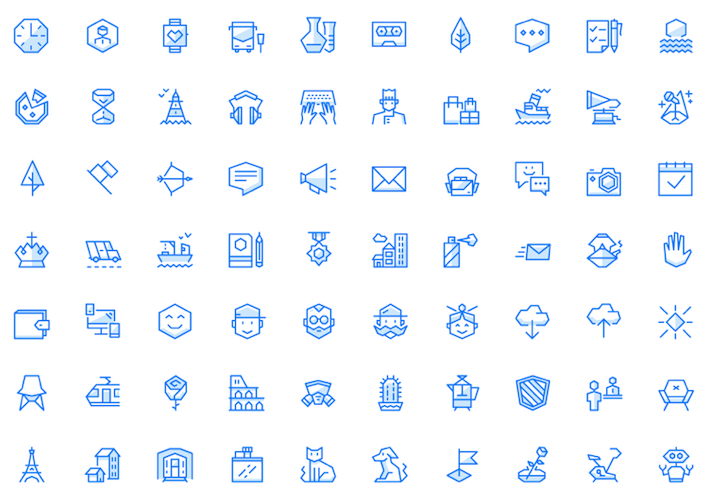 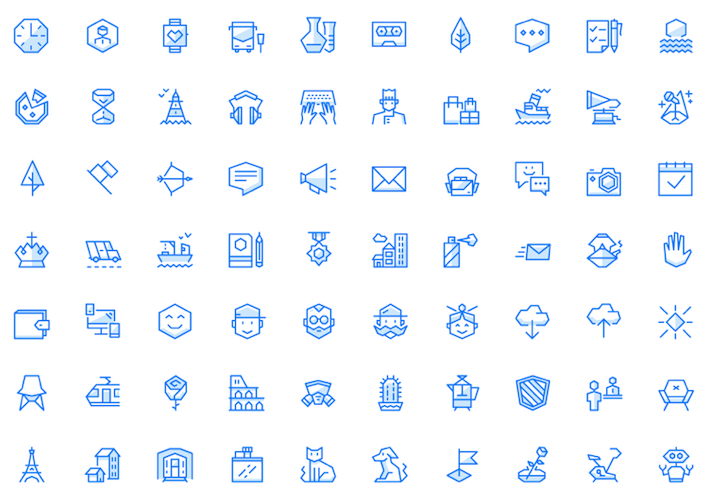 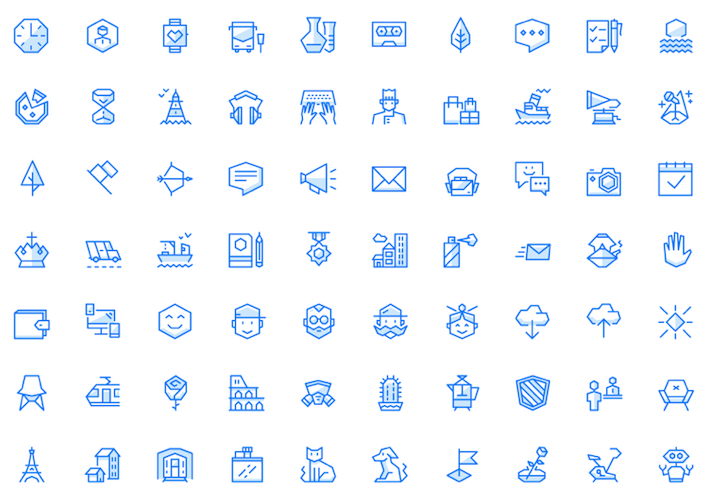 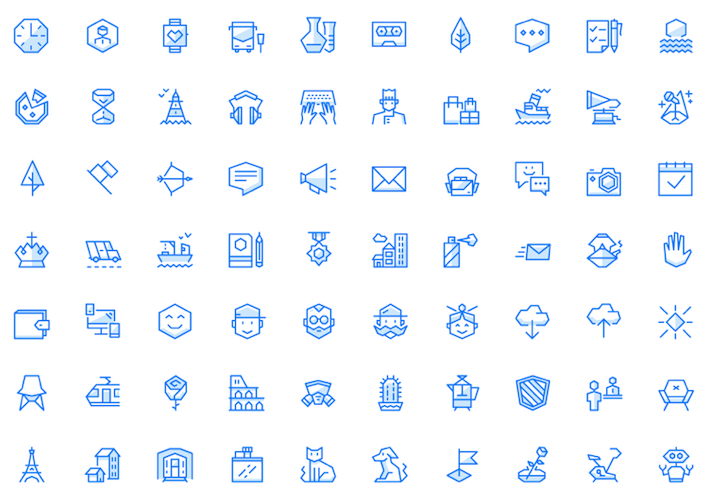 6
КРТ ОКТЯБРЬСКОГО РАЙОНА
Первое решение о КРТ включало 59 многоквартирных домов, признанных аварийными. Торги признаны несостоявшимися в связи с тем, что не было подано ни одной заявки на участие в торгах
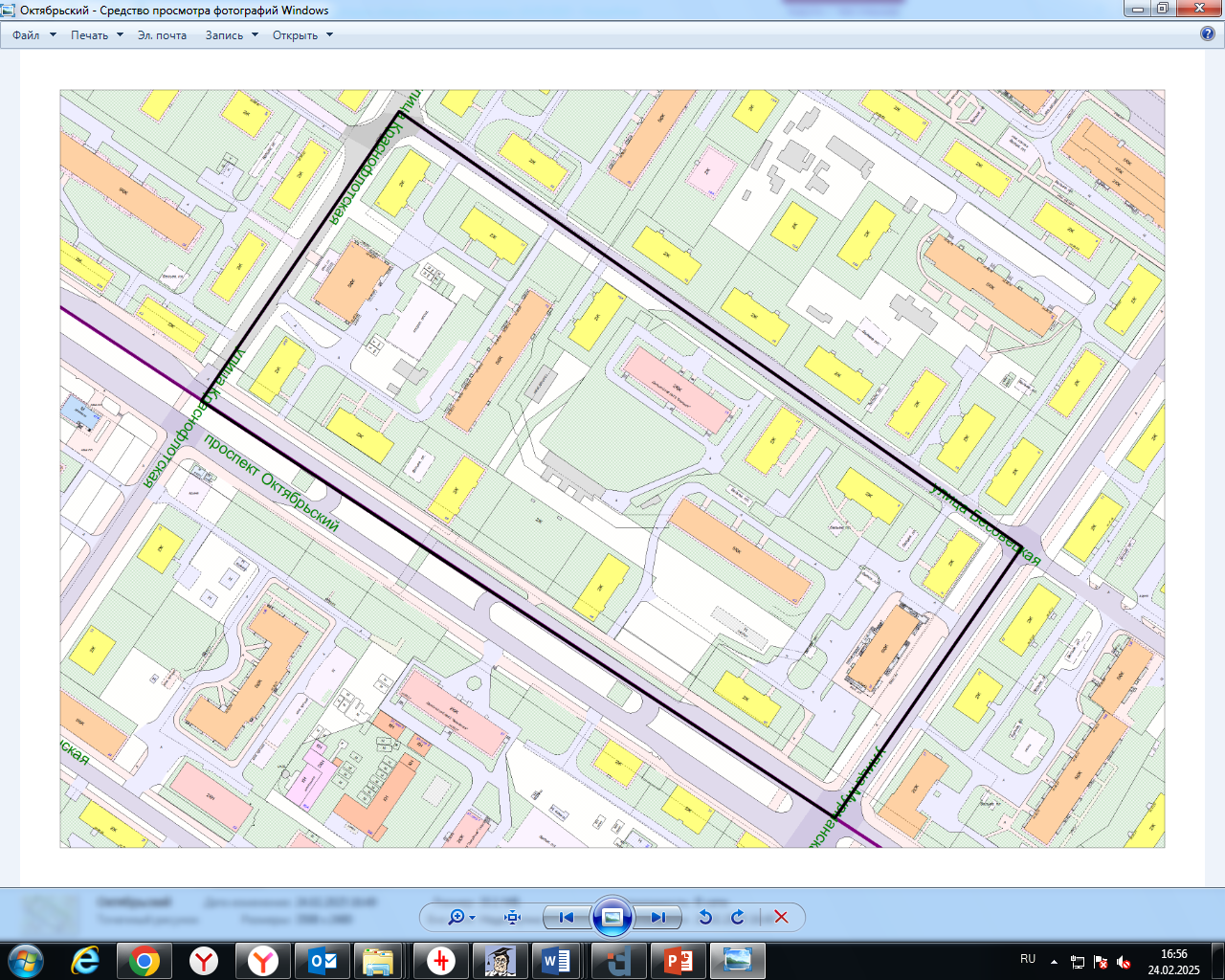 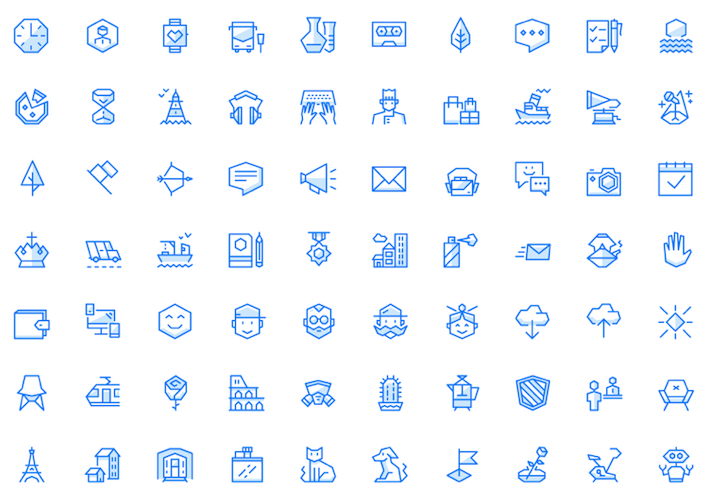 Определены иные границы территории, в которую вошли 9 многоквартирных домов, признанных аварийными и подлежащими сносу (1-й этап КРТ Октябрьского района)
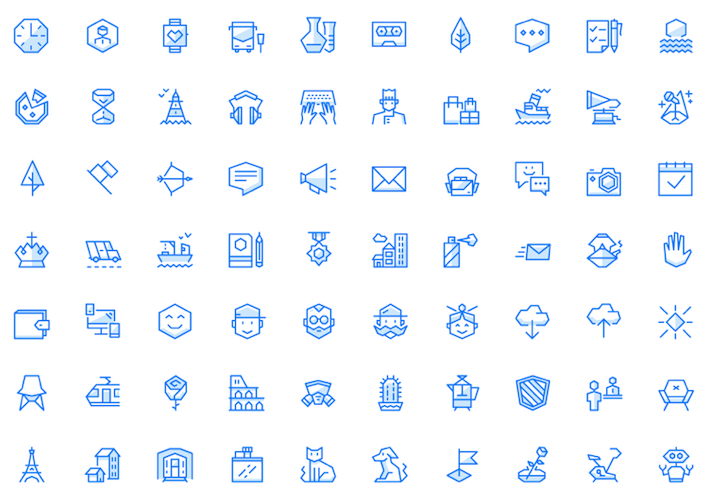 Планируемый срок приятия решения о КРТ – первое полугодие 2025
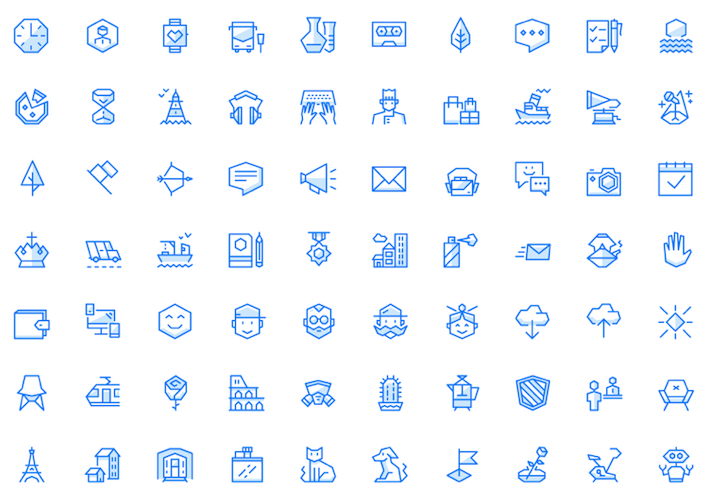 7
КРТ КВАРТАЛОВ, ОГРАНИЧЕННЫХ УЛ. ЛУНАЧАРСКОГО,                                  УЛ. ЧЕРНЫШЕВСКОГО, ЗАРЕЦКИМ ПР-ДОМ, УЛ. ДЕРЖАВИНА
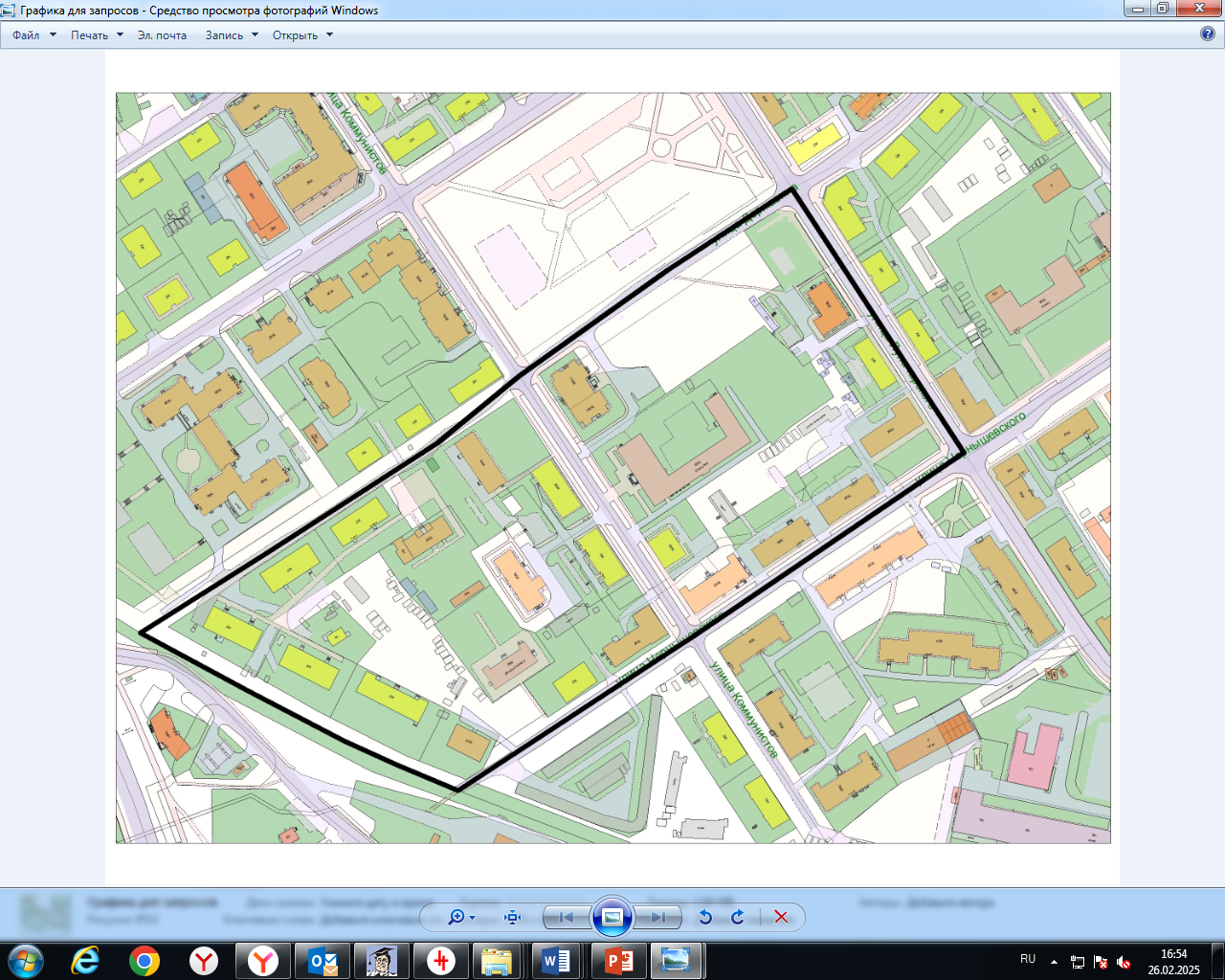 Прорабатывается проект решения о КРТ           1-го этапа района Зарека

В границах территории расположено 9 многоквартирных домов, признанных аварийными и подлежащих сносу

Планируемый срок приятия решения о КРТ – первое полугодие 2025
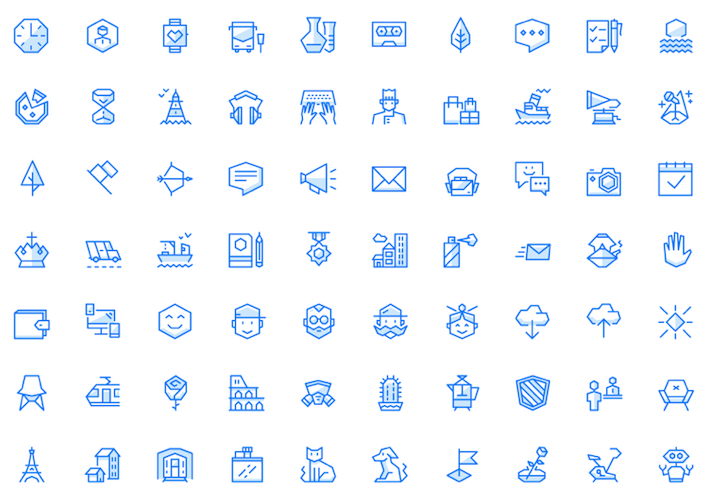 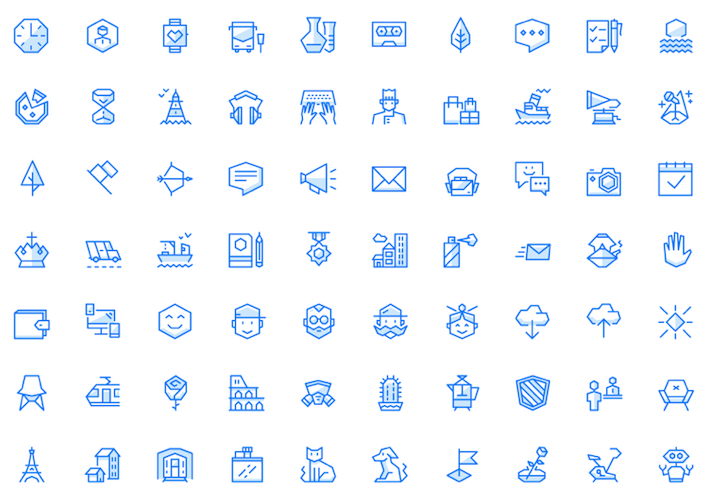 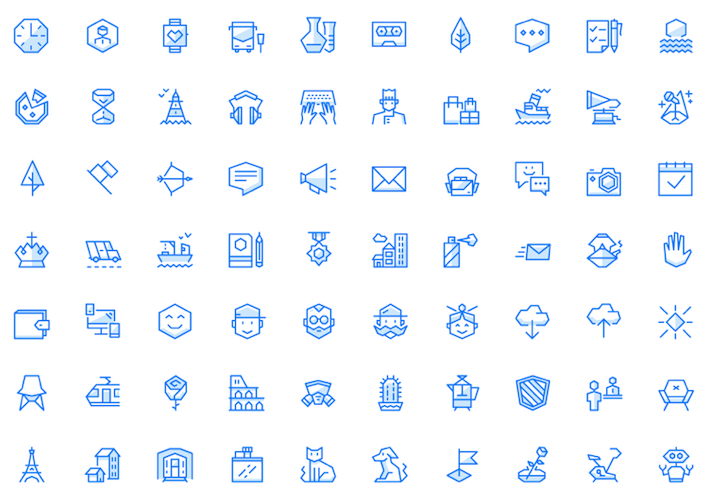 8
КРТ В РАЙОНЕ УЛ. КИРОВА, УЛ. МИХАИЛА ИССЕРСОНА, ЛЕНИНГРАДСКОЙ УЛ.
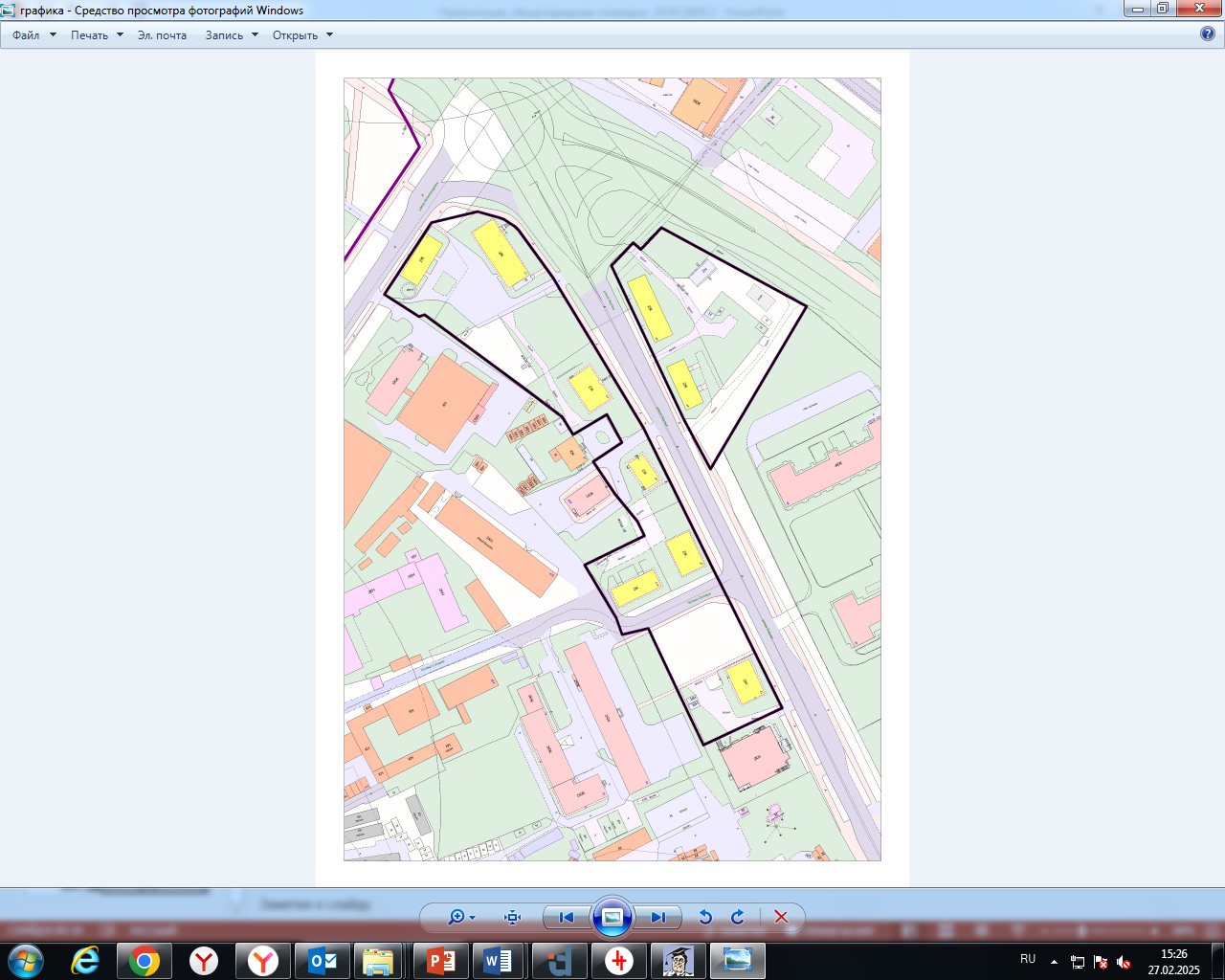 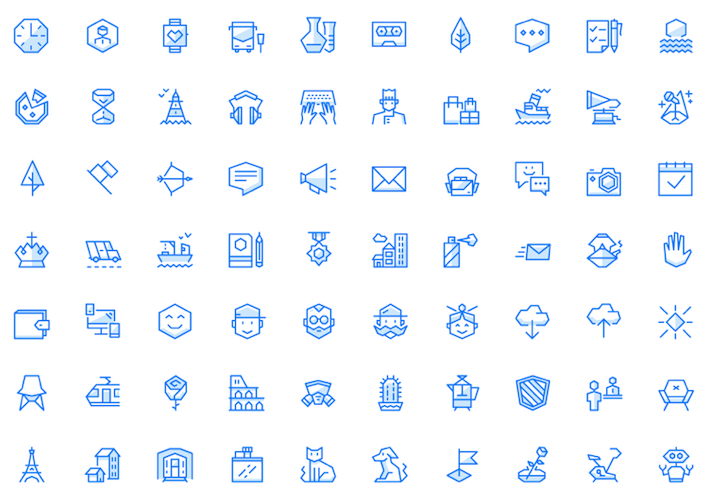 Рассматривается территория в границах которой расположено:

8 аварийных многоквартирных домов;
1 нежилое здание, находящийся в собственности Республики Карелия

В целях развития данной территории, Администрация направила обращение в адрес Минимущества Карелии о рассмотрении возможности передачи нежилого здания и земельного участка, на котором оно расположено, в собственность Петрозаводского городского округа, для последующего вовлечения таких объектов в КРТ.
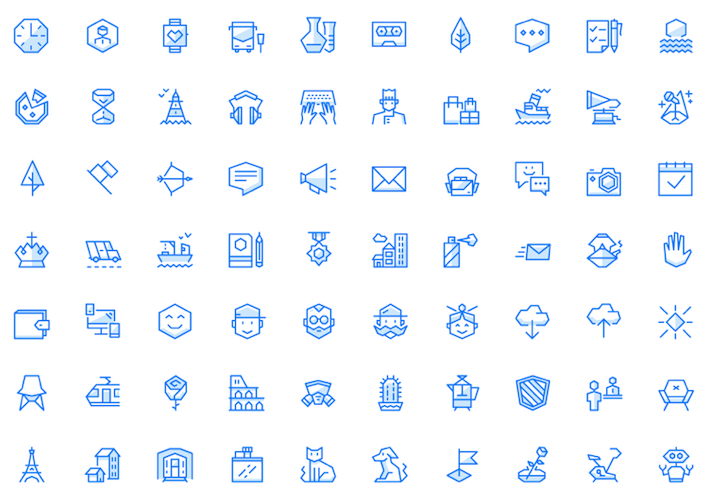 Администрация Петрозаводского городского округа
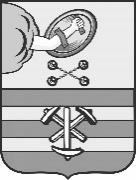 РЕАЛИЗАЦИЯ ПРОЕКТОВ КОМПЛЕКСНОГО РАЗВИТИЯ ТЕРРИТОРИИ ПЕТРОЗАВОДСКОГО ГОРОДСКОГО ОКРУГА
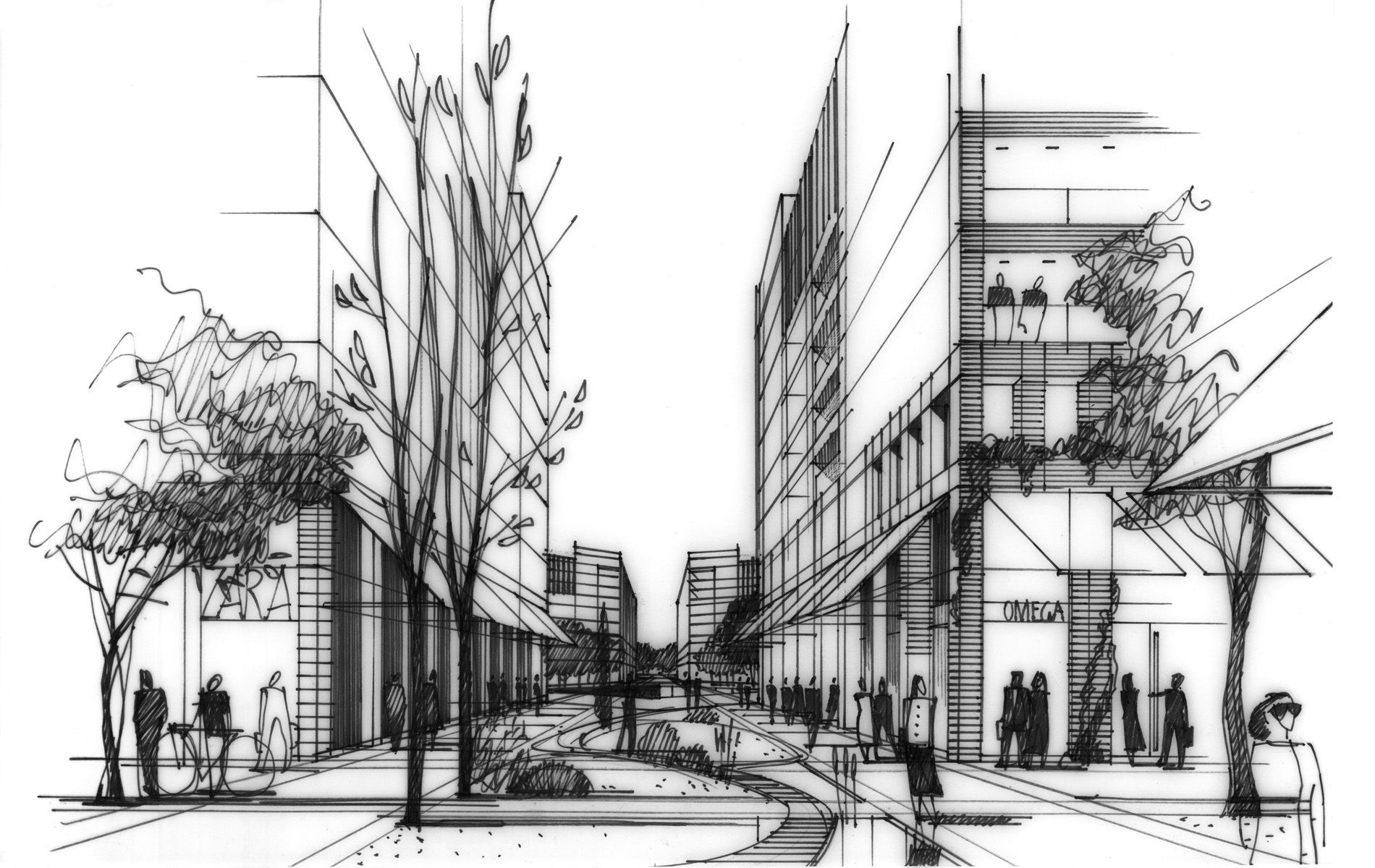 Спасибо за внимание!